SPORTING CLUB TOURVAIN
DOSSIER DE PARTENARIAT 2014-2015
SOMMAIRE
http://sct.footeo.com/
Présentation du club
Nos installations
Les événements du club
Les différentes solutions de sponsoring
Nos engagements
Propositions de partenariat
DOSSIER DE PARTENARIATSaison 2014/2015
Présentation du Club

Club de Football fondé en 1934, difficile et même impossible de présenter en quelques lignes ce vieux club qui représente un acteur incontournable de la scène associative et sportive Tourvaine. 
Ses équipes, ses éducateurs, ses supporters, ses bénévoles et bien sûr, son chœur d’hommes, portent les valeurs et la tradition de ce Club et de la commune.
Les « rouge et noir », c’est un état d’esprit unique et un engagement constant pour les Tourvains, avec pour objectif l’épanouissement individuel et collectif des joueurs et plus spécialement, les plus jeunes d’entre eux.
Le Club est en constante progression depuis 10 ans, que ce soit en terme de 
résultats sportifs mais également en nombres de licenciés.
Cette saison, notre équipe fanion jouera en P.H.B. pour la première fois de son histoire, et nous devrions approcher les 300 licenciés.
DOSSIER DE PARTENARIATSaison 2014/2015
Les installations
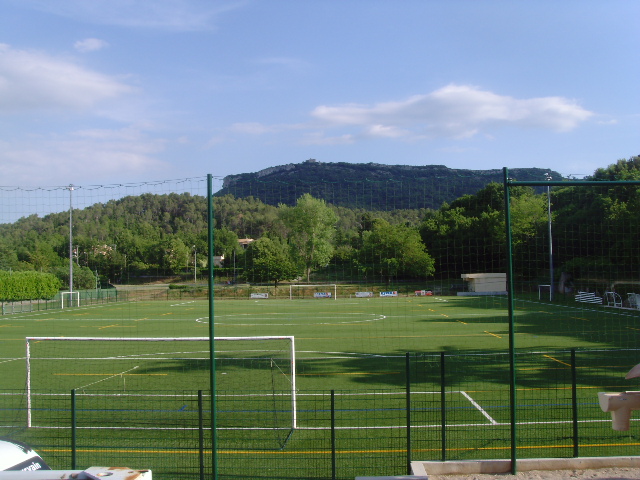 Le SCT est doté d’un stade en synthétique et d’un éclairage neuf et homologués.
Nous avons un algéco où nous rangeons notre matériel.
Ainsi qu’une buvette, lieu de convivialité que nous partageons avec le rugby.
Deux vestiaires.
DOSSIER DE PARTENARIATSaison 2014/2015
Les événements du club :

Plusieurs tournois dont un tournoi U11/U13 qui se déroule au
mois de novembre avec des équipes de prestige telles que l’OM,
NICE, AS CANNES, MAZARGUES, AUBAGNE des équipes du
Tarn, du Vaucluse, des Hautes Alpes etc…
Un tournoi inter-commerces.
Pour la saison 2014/2015 nous envisageons d’organiser un loto
ainsi qu’un vide grenier au stade.
Cette année nous fêterons les 80 ans du club.
Chaque année nous organisons l’arbre de Noël du club, avec
une animation et un cadeau pour tous nos jeunes licenciés.
…
DOSSIER DE PARTENARIATSaison 2014/2015
Etre partenaire du S.C.T. c’est:

Soutenir un club de football historique 1934-2014.
Soutenir un club amateur et ambitieux.
Soutenir un club ayant un fort engagement citoyen.
Profiter d’une communication efficace au niveau local et départemental.
Bénéficier d’avantages fiscaux (déduction fiscale de 80% de la somme donnée).
Faire connaitre l’entreprise et récolter des retombées valorisantes en terme d’image et de clientèle.
Le football est également associé à des valeurs telles que le partage, l’esprit d’équipe,  le Fair-Play et la mixité sociale.
Créer un lien de proximité avec  nos licenciés,  bénévoles, dirigeants et spectateurs.
DOSSIER DE PARTENARIAT		    Saison 2014/2015
Nos différents supports de sponsoring:

Maillots de matchs :
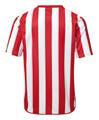 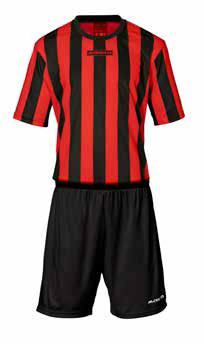 Sponsor
Sponsor
Dos du maillot
DOSSIER DE PARTENARIATSaison 2014/2015
Panneaux publicitaire autour du stade:
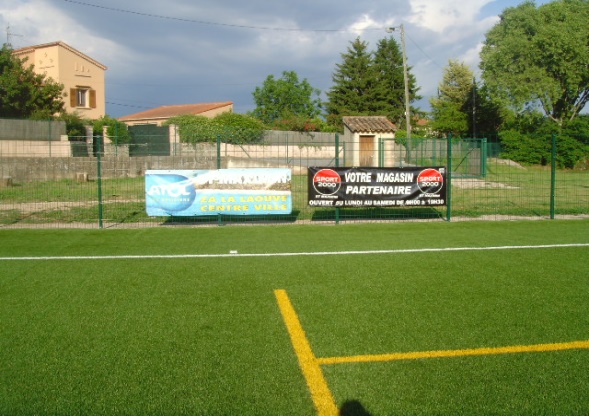 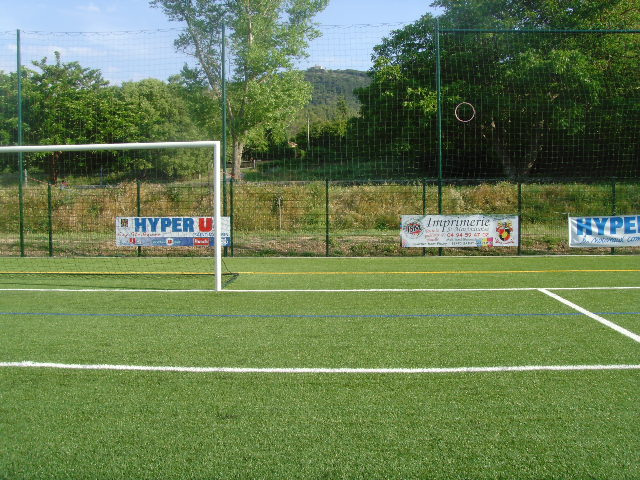 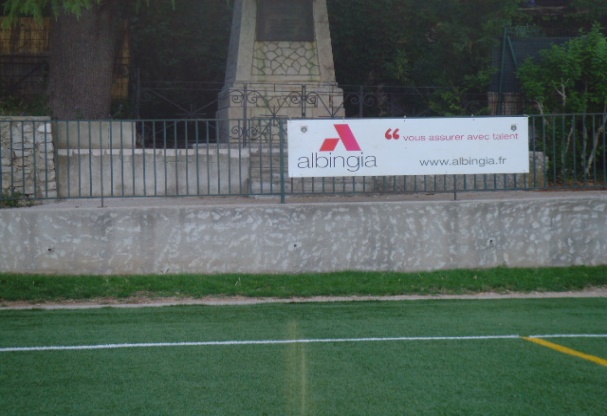 DOSSIER DE PARTENARIATSaison 2014/2015
L’algéco
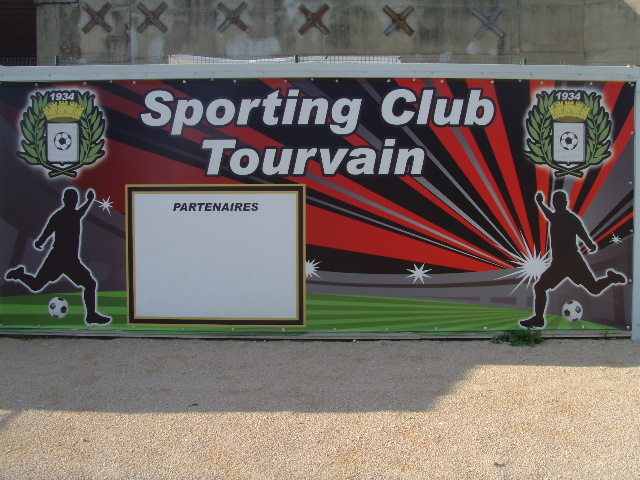 Sponsor
DOSSIER DE PARTENARIATSaison 2014/2015
Le minibus
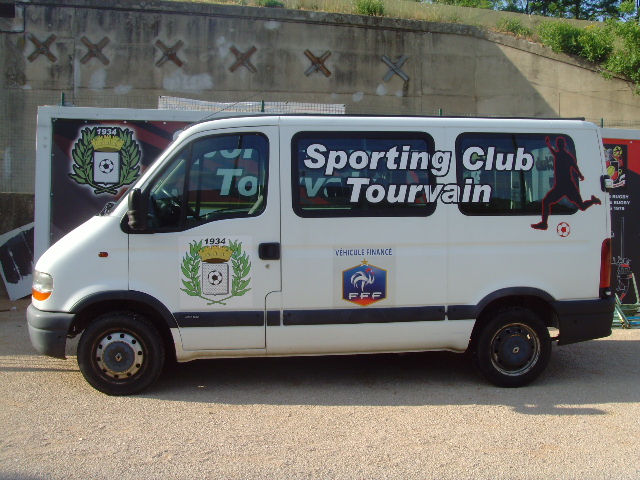 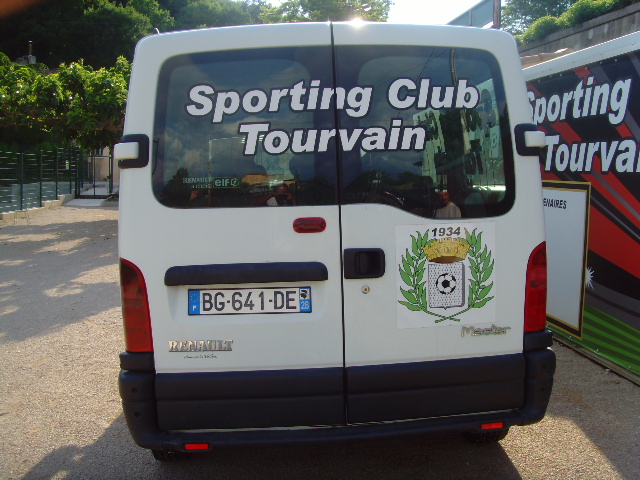 sponsor
sponsor
DOSSIER DE PARTENARIATSaison 2014/2015
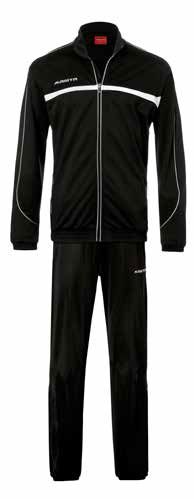 Les Survêtements :
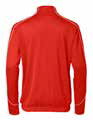 Sponsor
Dos du survêtement
DOSSIER DE PARTENARIATSaison 2014/2015
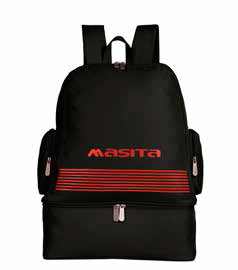 Les sacs à dos :
Sponsor
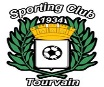 Les shorts :
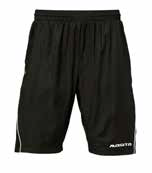 Sponsor
DOSSIER DE PARTENARIATSaison 2014/2015
Sponsor (grand emplacement).
SPONSOR (emplacement moyen).
SPONSOR (emplacement moyen).
Sponsor (petits emplacements).
Sponsor (petits emplacements).
Réservé S.C.T.
Sponsor (petits emplacements).
Sponsor (petits emplacements).
Sponsor (petits emplacements).
Sponsor (petits emplacements).
Sponsor (petits emplacements).
Sponsor (petits emplacements).
Sponsor (petits emplacements).
Sponsor (petits emplacements).
Sponsor (petits emplacements).
Sponsor (petits emplacements).
SPONSOR (emplacement moyen).
SPONSOR (emplacement moyen).
Affiches hebdomadaires
DOSSIER DE PARTENARIATSaison 2014/2015
Grille tarifaires